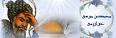 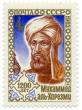 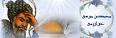 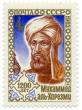 ابوعبدﷲ، محمدبن موسی ، خوارزمی
شرمین شجاعی
فرناز جیران نژاد
فائقه ایران نزاد
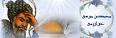 زندگی نامه خوارزمیمحمد بن حسن جهرودی طوسی مشهور به خواجه نصیر الدین طوسی در تاریخ ۱۵ جمادی الاول سال ۵۹۸ هجری قمری در طوس ولادت یافته است. او به تحصیل دانش علاقه زیادی داشت و از دوران جوانی در علوم ریاضی و نجوم و حکمت سرآمد شد و از دانشمندان معروف زمان خود گردید. طوسی یکی از سرشناس ترین و با نفوذترین چهره های تاریخ اسلامی است. علوم دینی و علوم عملی را زیر نظر پدرش و منطق و حکمت را نزد خالویش بابا افضل ایوبی کاشانی آموخت. تحصیلاتش را در نیشابور به اتمام رسانید و در آنجا به عنوان دانشمندی برجسته شهرت یافت. خواجه نصیر الدین طوسی را دسته ای از دانشوران خاتم فلاسفه و گروهی او را عقل حادی عشر (یازدهم) نام نهاده اند. علامه حلی که یکی از شاگردان خواجه نصیر الدین طوسی می باشد درباره استادش چنین می نویسد: خواجه نصیر الدین طوسی افضل عصر ما بود و از .علوم عقلیه و نقلیه مصنفات بسیار داشت
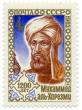 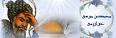 او اشرف کسانی است که ما آنها را درک کرده ایم. خدا نورانی کند ضریح او را. در خدمت او الهیات، شفای ابن سینا و تذکره ای در هیئت را که از تألیفات خود آن بزرگوار است قرائت کردم. پس او را اجل مختوم دریافت و خدای روح او را مقدس کناد. نصیرالدین زمانی پیش از سال ۶۱۱ در مقابل پیشروی مغولان به یکی از قلعه های ناصرالدین محتشم فرمانروای اسماعیلی پناه برد. این کار به وی امکان داد که برخی از آثار مهم اخلاقی، منطقی، فلسفی و ریاضی خود از جمله مشهورترین کتابش «اخلاق ناصری» را به رشته تحریر درآورد. در کار آنجا رخ دهد و کوشش بسیار نمود که آن رصد خانه و کتابخانه از بین نرود.
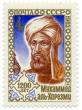 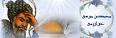 وقتی که هولاکو به فرمانروایی اسماعیلیان در سال ۶۳۵ پایان داد طوسی را در خدمت خود نگاه داشت و به او اجازه داد که رصدخانه بزرگی در مراغه احداث کند که شروع آن از سال ۶۳۸ بود. برای کمک به رصد خانه علاوه کمکهای مالی دولت اوقاف سراسر کشور نیز در اختیار خواجه گذارده شده بود که از عشر (یک دهم) آن جهت امر رصدخانه و خرید وسایل و اسباب و آلات و کتب استفاده می نمود در نزدیکی رصد خانه کتابخانه بزرگی ساخته شده بود که در حدود چهارصد هزار جلد کتب نفیس جهت استفاده دانشمندان و فضلا قرار داده بود که از بغداد و شام و بیروت و الجزیره بدست آورده بودند در جوار رصدخانه یک سرای عالی برای خواجه و جماعت منجمین ساخته بودند و مدرسه علمیه ای جهت استفاده طلاب دانشجویان. این کارها مدت ۱۳ سال به طول انجامید تا اینکه ایلخان هلاکوی مغولی در سال ۶۶۳ درگذشت.
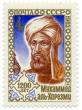 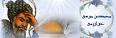 لیکن خواجه تا آخرین دقایق عمر خود اجازه نداد که خللی در کار آنجا رخ دهد و کوشش بسیار نمود که آن رصد خانه و کتابخانه از بین نرود.
قسمت اعظم ۱۵۰ رساله و نامه های طوسی به زبان عربی نوشته شده است. وسعت معلومات و نفوذ او با ابن سینا قابل قیاس است جز آنکه ابن سینا پزشک بهتری بود و طوسی ریاضیدان برتری. از پنج کتابی که در زمینه منطق نوشته شده است اساس الاقتباس از همه مهمتر است. در ریاضیات تحریرهایی بر آثار آوتولوکوس، آرستاخوس، اقلیدس، آپولونیوس، ارشمیدس، هوپسیکلس، تئودوسیوس منلائوس و بطلمیوس نوشت. از جمله مهمترین آثار اصیل وی در حساب هندسه و مثلثات جوامع الحساب بالتخت و التراب، رساله الشافیه و اثر معروفش کتاب شکل القطاع است که به نوشته های رگیومونتانوس اثر گذارده است. معروفترین آثار نجومی وی زیج ایلخانی که در سال ۶۵۰ نوشته شده می باشد و همچنین تذکره فی علم الهیئه است. کتاب تنسوق نامه و کتابهایی در زمینه اختربینی نیز نوشته است.
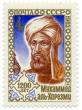 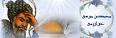 احتمالاً برجسته ترین کار طوسی در ریاضیات در زمینه مثلثات بوده است در کشف القناع عن اسرار شکل القطاع، وی نخستین کسی بود که مثلثات را بدون توسل به قضیه منلائوس یا نجوم توسعه بخشید و هم او بود که برای نخستین بار قضیه جیوب را، که رویداد برجسته ای در تاریخ ریاضیات است به روشنی بیان کرد. در نجوم تذکره فی علم الهیئه وی شاید کاملترین نقد بر نجوم بطلمیوسی در قرون وسطی و معرف تنها الگوی ریاضی جدید حرکات سیارات است که در نجوم قرون وسطی نوشته شده است. این کتاب به احتمال زیاد از راه نوشته های منجمان بیزانسی به کوپرنیک اثر گذاشته است و همراه با کار شاگردان طوسی متضمن تمام تازه های نجومی کوپرنیکی است به استثنای فرضیه خورشید مرکزی آن. نصیر الدین طوسی با اینکه سرو کارش بیشتر در سیاست و اجتماع بوده روشن ترین راه را که برای رسیدن به جهان
 جاودانی نشان می دهد دیانت است.
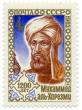 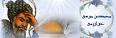 اگرچهت در تمام توشته های خود دم از استقلال و معرفت می زند اما آشکارا می گوید دانش تنها از ایمان و دین حاصل می شود و حقیقت دانش را دین میداند که تسلی بخش جانها و روان بخش کالبدهای افسرده است. طوسی بیشتر به عنوان منجم معروف است و رصدخانه وی یک مؤسسه علمی در تاریخ علم به شمار می رود. کتاب تنسوق نامه او از لحاظ موضوع فقط در مقایسه با مشابهش یعنی کتاب بیرونی (کتاب الجماهر فی معرفت الجواهر) در درجه دوم اهمیت قرار دارد. طوسی یکی از پیشروترین فلاسفه اسلامی است که تعیمات مشّائی ابن سینا را پس از آن که در طول دو سده در محاق «کلام» قرار گرفته بودند احیاء کرد. او مظهر نخستین مرحله ترکیب تدریجی مکتبهای مشّائی و اشراقی است. اخلاق ناصری وی رایج ترین کتاب اخلاقی بین مسلمانان هند و ایران بوده است. تجرید العقاید او در کلام مبنای الهیات اصولی شیعه دوازده امامی 
است.
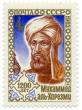 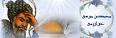 طوسی احتمالاً بیش از هر فرد دیگر مایه احیای علوم اسلامی بوده است. گروهی خواجه را برهم زننده وحدت دو ملت عربی و اسلامی می پندارند و می گویند به دست او وحدت عربی در آن زمان پاشیده شد. در حقیقت خواجه در این باب گناهی نداشت و اگر لیاقت خواجه پس از آن همه وقایع و خونریزی به داد مسلمانان نرسیده بود جهان اسلامی امروز چه وضعیتی داشت؟ در سال ۶۷۲ هجری قمری نصیر الدین طوسی با جمعی از شاگردان خود به بغداد رفت که بقایای کتابهای تاراج رفته را جمع آوری و به مراغه بازگرداند اما اجل مهلتش نداد و در تاریخ ۱۸ ذی الحجه سال ۶۷۲ هجری قمری در کاظمین نزدیک بغداد دار فانی را وداع گفت. نصیر الدین طوسی ستاره درخشانی بود که در افق تاریک مغول درخشید و در هر شهری که پاگذارد آنجا را به نور حکمت و دانش و اخلاق روشن ساخت و در آن دوره تاریک وجود چنین دانشمندی مایه اعجاب و اعجاز بود.
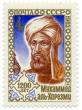 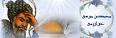 مهمترین کتاب خوارزمی کتاب حساب ‌الجبر و المقابله است. کلمه‌یAlgebra  از نام ین کتاب گرفته شده است. البتّه فقط قسمت اوّل ین کتاب به آنچه جبر مي‌نامیم ارتباط دارد. بید بدانیم که ین کتاب به شکلی کاربردی  و بری حلّ مسائل روزمره‌ی قلمرو اسلام نوشته شده است. خوارزمی در ین کتاب ابتدا اعداد طبیعی را معرّفی مي‌کند و سپس به حلّ معادلات مي‌پردازد. او معادلات خطّی و معادلات مربّعی را بررسی مي‌کند. خوارزمی از نماد استفاده نمي‌کند و مسائل را با کلمات بیان مي‌کند. او معادلات را در شش دسته رده‌بندی مي‌کند. ین رده‌بندی با اجری جبر و مقابله انجام مي‌شود؛ جبر یعنی جابجیی جملات بری مثبت بودن همه‌ی ضریب، و مقابله یعنی حذف جملات متناظر در دوطرف تساوی. رده بندی خوارزمی به ین صورت بود:
مربّع‌ها مساوی ریشه‌ها .
 مربّع‌ها مساوی اعداد. 
ریشه‌ها مساوی اعداد. 
جمع ریشه‌‌ها و مربّع‌ها مساوی اعداد؛  
جمع مربّع‌ها و اعداد مساوی ریشه‌ها؛ 
جمع ریشه‌ها و اعداد مساوی مربّع‌ها؛
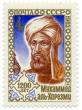 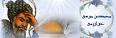 . سپس خوارزمی راه حلّ هریک از شش رده را بیان مي‌کند. او هم از روش هندسی و هم از روش جبری استفاده مي‌کند. او روش جبری خود را چنین بیان مي‌کند: 
... مربّعی و ده ریشه برابر سي‌‌ونه واحد اند. پس مسأله در ین نوع معادله ین‌گونه است: چه مربّعی است که وقتی با ده ریشه‌اش جمع شود مجموع سي‌ونه را مي‌دهد؟ روش حلّ ین نوع معادله ین است که نصف ریشه‌هی مذکور را بگیرید، در ین مسأله پنج، که وقتی در خودش ضرب شود بیست‌وپنج مي‌شود، وقتی که وقتی با سي‌ونه جمع شود شصت‌وچهار را مي‌دهد. ریشه‌ی شصت‌وچهار را مي‌گیریم که هشت است، و نصف ریشه‌ها را از آن منها مي‌کنیم، که سه مي‌شود. پس ریشه عدد سه است و مربّع عدد ۹.
روش هندسی در شکل زیر مشخّص است:
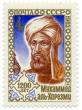 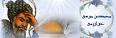 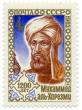 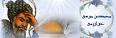 خوارزمی رساله‌ای هم در زمینه‌ی شمار هندی-عربی نوشت، متن عربی گم شده‌است ولی ترجمه ا‌ی از ین کتاب به لاتین به نام Algoritmi denumero Indorum (به معنی الخوارزمی ) در باب روش حساب هندی باعث برخاستن کلمه‌ی الگوریتم شد. البتّه این ترجمه دقیقاً با متن کتاب خوارزمی انطباق ندارد. بسیاری از ترجمه‌هی این کتاب با عبارت dixit      Algorismi آغاز شدند، که به در قرون وسطی استفاده‌ی کلمه‌ی الگوریسم بری اشاره‌ به حساب با ارقام هندی را سبب شد. کلمه‌ی امروزی الگوریتم از ین واژه مشتق شده است.
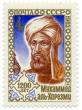 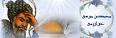 آثار و تصنيفات خوارزمي
 
اين دانشمندان بزرگ در سال 820 ـ م (زمان خلافت بني عباس در بغداد) در حدود بين سالهاي 200- 195 هجري كتابي بنام جبر و مقابله را نوشت كه در آن به هيچ وجه از حروف و علامات استفاده نشده بود ولي حل معادلات را بدو طريق كه ما امروز جمع جبري ـ عمل متشابه و نقل جمعي از يكطرف به طرف ديگر مي ناميم انجام مي داد. اگر نتوانيم محتواي اين كتاب را هنوز علم جبر جديد بناميم، از آنجا كه اساس اين كتاب بر استفاده از علائم اختصاري بوده است مي توان لااقل پيدايش آنرا يكي از مراحل مهم علم جبر دانست. براي رسيدن به نتيجه قطعي فقط  مي بايست يك قدم برداشت، از  قرار معلوم اين قدم چندان سهل نبوده است زيرا مدت هفت قرن و نيم طول كشيد تا اين كار آخري نيز انجام شد.
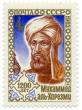 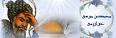 بنابراين خوارزمي نخستين كسي است كه علم جبر را پايه گذاري نموده و يكي از مراحل مهم اين علم را پيدا نموده است.
استخراج التاريخ زيج اول و زيج ثاني كه اين دو زيج بسند هند معروف و محل اعتماد اهل فن بوده است.
 ديگر صوره الارض يا رسم افريقّيه مي باشد: عمل الاسطرلاب، مختصر من الحساب و الجبر و المقابله كه در لندن چاپ شده كه مشهورترين تاليفات اسلامي علم جبر همين كتاب جبر و مقابله خوارزمي است كه ظاهراً پس از اطلاع از علم جبر در يونان و ايران و هند جبر عربي را استخراج كرد، همانطور كه زيج خوارزمي جامع افكار و آراي علماي هند و ايران و يونان در آن موضوع مي باشد، و شارحين اسلامي كتاب خوارزمي را مكرر شرح  داده اند.
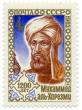 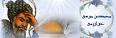 ديگر استخراج تاريخ اليهود و اعيادهم (تاريخ يهود و عيدهاي آنان). بهر حال كتب يوناني (فلسفي و علمي) چون اين علوم بيگانه به عربي ترجمه مي شد و حساب هم جزء آن علوم ترجمه و رايج گشت و مهندسان و هيئت شناسان حساب آموختند. ولي كسي كه فقط متخصص در حساب باشد ميان مسلمانان كم بوده از بزرگترين ماثر تمدن اسلام آنكه حساب هندي و ارقام هندي را در دنياي متمدن انتشار دادند عربها اين ارقام را هندي مي گويند، زيرا از هنديها آموخته اند و فرنگيها آنرا عربي مي نامند چون از عربها گرفته اند. 
نخستين كسي كه اين ارقام را از هندي به عربي انتقال داد، ابوجعفرمحمدبن موسي خوارزمي مذكور در فوق مي باشد كه او در جدولها رقم هاي
 هندسي را بكار برد و اين كار در سال 197 هجري قمري انجام گرفت، و
 اين جدولها مبنا و ماخذ كارهاي منجمان بود، و از همان كلمه الخوارزم اروپائيان لفظ الگوريزم را ساخته اند.
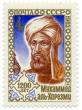 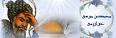 در زبان هاي اروپائي كه اساس محاسبه بر مبناي اعشاري ده را الگوريتم مي گويند اصل آن همان كلمه الخوارزمي است. پيردوسو مي نويسد: «در همان زماني كه پادشاهان باهوش و پرسخاوت عرب مطالعات علمي را تشويق مي كردند، هفت قرن تمام اروپا محكوم باين بود كه بار جهل و ناداني را حمل كند و يكي از علائم جهل و ناداني اين دوران غم انگيزاينكه لوتر جانشين شارلماني امر داد كه نقشه جهان نماي اجدادش را كه بر روي نقره حك شده بود خرد كنند تا بتواند به سربازان خود جيره و مواجب بدهد. سال يكهزار ميلادي نزديك مي شد سالي كه پيامبران متعدد آن عصر به عنوان خاتمه جهان پيش بيني كرده بودند، پس اصلاح چه فايده دارد؟ و منظور از جمع كردن چيست؟»
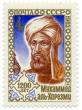 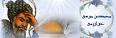 اين كلمات وحشت انگيز سخناني بود كه روحانيون مسيحي و كشيشها از روي منابر به مردم آموختند. مغان و ساحران و رمالان و غيبگويان بهترين پيشگوئيها را مي كردند، يك نوع جنون دسته جمعي و عمومي بر مردم جهان كه از نظر شدت غم و اندوه مي لرزيدند مسلط شده بود.
لكن در اين هنگام كه اروپا را خرافات و جهل و ناداني فرا گرفته بود كه در نتيجه آن فقر و مسكنت و بدبختي آنان را بديار نيستي مي كشانيد، طلوع اشعه درخشان علم و معرفت و فرهنگ اسلام و مسلمين به وسيله دانشمندان اسلامي جهانيان را روشن مي كرد، و در علوم و فنون تا چندين قرن استاد اروپا بوده اند.
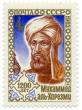 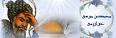 خلاصه آن كه مسلمين در وضع و شرح علوم از جمله علم جبر حق تقدم داشتند زيرا از ترجمه علوم يوناني دو كتاب كه در علم جبر كه يكي تاليفات: يوفانتوس و ديگري تاليف ابرخس بوده و به عربي ترجمه شده بود بسيار ناچيز بوده است، چنانكه اكنون علماي فن هم پس از بررسي و تحقيق و تدقيق در اين موضوع تشخيص داده اند كه دو كتاب مزبور (در علم جبر) كه از يوناني به عربي ترجمه شده چيز مهمي نبوده و اساس علم جبر را مسلمانان و عربها وضع كرده اند و اروپائيها علم جبر را از كتبي كه مسلمين نوشته اند استفاده كرده اند.
ديگر از كتب مهم ابوجعفر محمدبن موسي خوارزمي كتاب مفاتيح العلوم است كه كتاب مهم و ارزنده ايست.
از زندگي خوارزمي چندان اطلاع قابل اعتمادي در دست نيست. خوارزمي در حدود سال 780 ميلادي در خوارزم متولد شد و در حدود 848 ميلادي درگذشت.
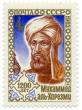 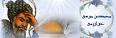 ﺗﻌﺮﻳﻒ ﻋﻟﻢ ﺣﺳﺎب و ﺠﺒﺮ
اﻋـــﺪادی ﮐـــﻪ در « ﺣﺳـــﺎب ﺠﺒـــﺮ و ﻤﻗﺎﺑﻟـــﻪ » ﺑـــﻪ وﺠـــﻮد آﻧﻬـــﺎ ﻧﻴـــﺎز اﺴـــﺖ ﺴـــﻪ ﻧـــﻮع ﻫﺳﺘﻨﺪ :  
ﺠﺬر  : ﻋﺪدی اﺴﺖ ﮐﻪ در ﻋﺪد -  ﻳﺎ ﮐﺳﺮی از ﻋﺪد -  ﺿﺮب ﺸﺪﻩ ﺑﺎﺸﺪ .
 ﻤﺎل  : ﻋﺪدی اﺴﺖ ﮐﻪ از ﺣﺎﺻﻞ ﺿﺮب جذر در نفس خودش به دست می  آيد .
ﻋﺪد ﻤﻔﺮد  : ﻫﺮ ﻋﺪدی اﺴﺖ ﮐﻪ ﺑﺪون ارﺗﺒﺎط ﺑﺎ ﺠﺬر و ﻤﺎل ﺑﺮ زﺑﺎن آﻳﺪ
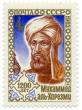 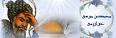 مال هائی که با جذرها برابر می شوند:
مال  با پنج جذر از آن مال برابر است     x²=5x              
نتيجه چنين می  شود ﮐﻪ ﺠﺬر آن ﭘﻨﺞ اﺴﺖ:                  x=5
و اﺻﻞ ﻤﺎل «ﺑﻴﺳﺖ و ﭘﻨﺞ » که پنج برابر جذر خود می  باشد
X²=25
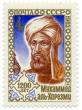 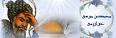 aX²=bX
X2=(b/a)X
→
X=b/a
→
X²=b²/a²
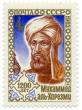 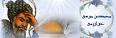 مال هايــی  که با عددی برابر می  شوند :
ﭘﻨﺞ ﻤﺎل ﺑﺮاﺑﺮ اﺴﺖ ﺑﺎ ﻫﺷﺘﺎد				5X²=80
		پس :
ﻳﮏ  ﻤﺎل  ﺑﺮاﺑﺮ  اﺴﺖ  ﺑﺎ  ﻳﮏ  ﭘﻨﺟﻢ  ﻫﺷﺘﺎد  ﮐﻪ  ﺑﺮاﺑﺮ  می  ﺸﻮد  ﺑﺎ  ﺸﺎﻧﺰدﻩ :
X²=(80/5)=16
جذرهايــی  که با عددی برابر می  شوند :
							4X=20
ﭘﺲ ﻳﮏ ﺠﺬر آن ﭘﻨﺞ اﺴﺖ و ﻤﺎل اﻳﻦ ﺠﺬر ﺑﻴﺳﺖ و ﭘﻨﺞ  
 می  شود :			X=5→ X²=25
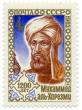 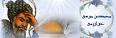 :ﻤﻌﺎدﻻت درﺠﻪ دوم
مال ها و جذرهايـی  که با عددی برابر می  شوند:
aX²+bX=c
مال ها و عددی که با جذرهايـی  برابر می  شوند:
aX²+c=bX
جذرها و عددی که با مال هايـی  برابر می  شوند:
bX+c=aX²
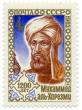 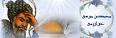 مال ها و جذرهايـی  که با عددی برابر می  شوند:
يک مال، به اضافه ده جذر از آن مال، با سی  و نه درهم برابر می  شود:
X²+10X=39→ (X+5)²=39+25 →(X+5)=64 →X+5=8 →X=3,X=9
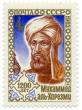 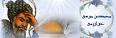 راﻩ  ﺣﻞ  آن  ﭼﻨﻴﻦ  اﺴﺖ :
بايد جذرها را نصف کنی –مقـدار نصـف در ايـن مسـئله پـنج  می  شـود -  و آن ﻧﺼـﻒ را در ماننـــد خـــودش ضـــرب کنـی ، در ايـــن صـــورت حاصـــل ضـــرب بيســـت و پـــنج می  شود،  آنگاه ايـن عـدد را بـر سی  و نـه بيفزايی ، مجمـوع شصـت و چهـارمی  شـود، سپس جذر اين عدد را می  گيری ، هشت        می  شود، آنگاه نيم  از شماره جـذرها شود،  آنگاه ايـن عـدد را بـر سی  و نـه بيفزايـی ، مجمـوع شصـت و چهـارمی  شـود، سپس جذر اين عدد را می  گيری ، هشت می  شود، آنگاه نيم  از شماره جـذرها که عبارت باشد از پنج،
 از آن کم می کنی  کـه در نتيجـه سـه بـاقی  می  مانـد، و همـين ﻋﺪد ﺴﻪ،
 ﺠﺬر ﻤﺎل ﻤﻮرد ﻧﻈﺮ اﺴﺖ، و آن ﻤﺎل ﻧﻪ اﺴﺖ.
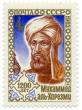 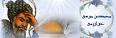 مال ها و عددی که با جذرهايی  برابر می  شوند :
ﻳﮏ  ﻤﺎل  ﺑﻪ  اﺿﺎﻓﻪ  ﺑﻴﺳﺖ  و  ﻳﮏ  ﺑﺎ  دﻩ  ﺠﺬر  از  آن  ﻤﺎل  ﺑﺮاﺑﺮ می  ﺸﻮد
X²+21=10X
X²-10x+25-21=25-21
(x-5)²=4
X-5=±2
X=7,X=49
X=3,X=9
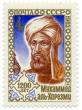 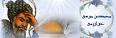 راﻩ ﺣﻞ آن ﭼﻨﻴﻦ اﺴﺖ:
ﺠﺬرﻫﺎ را ﻧﺼﻒمی کنی،می ﺸﻮد  ﭘﻨﺞ  ﺠﺬر .  
اﻳﻦ ﭘﻨﺞ را درﺧﻮدشﺿﺮب می کنی، ﮐﻪ می ﺸﻮد  ﺑﻴﺳﺖ  و  ﭘﻨﺞ .  
ﭘﺲ ﻋﺪد ﺑﻴﺳﺖوﻳﮏراﮐﻪﮔـﻔﺘﻴﻢﻫﻣﺮاﻩﻤﺎل اﺴﺖ ازآنﮐﻢ می کنی . .
ﭼﻬﺎرباقی میﻤﺎﻧﺪ؛
ﺠﺬر ﭼﻬﺎر را می ﮔﻴﺮی ﮐﻪ دومی ﺸﻮد، اﻳﻦ  ﻋﺪد را از ﻧﺼﻒ ﺠﺬرﻫﺎﮐﻪﻋﺒﺎرت اﺴﺖ ازﭘﻨﺞ، ﮐﻢ می کنی ﮐﻪ ﻋﺪد ﺴﻪ باقی میﻤﺎﻧﺪ .
واﻳﻦﻋﺪد ﺠﺬرمالی اﺴﺖ  ﮐﻪ  ﺗﻮ  می  خواستی ،  و  ﺧﻮد  ﻤﺎل  ﻧﻪ  اﺴﺖ.
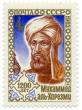 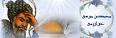 آﮔﺎﻩ ﺑﺎش:
ﻫﺮ  ﮔﺎﻩ  در  اﻳﻦ  ﺑﺎب  ﺠﺬرﻫﺎ  را  ﻧﺼﻒ  کنی  و  آن   ﻧﻴﻣﻪ  را  در  ﺧﻮدش  ﺿﺮب  کنی ،  و  در  ﻧﺘﻴﺟﻪ  ﻋﺪدی  ﺑﻪ  دﺴﺖ  آﻳﺪ  ﮐﻪ  ﻤﻗﺪارش  از  درﻫﻢ  هايـی  ﮐﻪ  ﺑﺎ  ﻤﺎل  ﺑﻮدﻩ  اﻧﺪ  ﮐﻣﺘﺮ  ﺑﺎﺸﺪ، اﻳﻦ ﻤﺳﺌﻟﻪ «ﻤﺳﺘﺤﻴﻞ »ﻳﺎ ﺑﺪون   ﺠﻮاب می   ﺸﻮد .
اﮔﺮ  اﻳﻦ  ﻋﺪد  درﺴﺖ  ﺑﻪ  اﻧﺪازﻩ  درﻫﻢ  ﻫﺎ  ﺑﻮدﻩ  ﺑﺎﺸﺪ،  ﭘﺲ  ﺠﺬر  ﻤﺎل  درﺴﺖ  ﻧﺼﻒ  ﺠﺬرﻫﺎ  ﺧﻮاﻫﺪ  ﺑﻮد،  ﻧﻪ  ﮐﻢ  ﻧﻪ  زﻳﺎد .
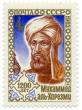 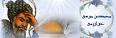 جذرها و عددی که با مال هايـی  برابر می  شوند: 
سه جذر به اضافه چهار با يک مال برابر می  شود :
3X+4=X²
2.25+4=(x-1.5)²
2.5=X-1.5
X=4
X²=16
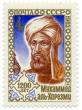 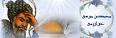 راﻩ ﺣﻞ آن ﭼﻨﻴﻦ اﺴﺖ :
ﺠﺬرﻫﺎ  را  ﻧﺼﻒ  می  کنی  ﮐﻪ  ﻳﮏ  و  ﻧﻴﻢ  می  ﺸﻮد،  اﻳﻦ  ﻋﺪد  را  در  ﺧﻮدش  ﺿﺮب  می  کنی ،  دو  و  ﻳﮏ  ﭼﻬﺎرم  می  ﺸﻮد؛  ﺣﺎﺻﻞ  ﺿﺮب  را  ﺑﺮ  ﭼﻬﺎر  می  افزايــی  ﮐﻪ  ﺸﺶ  و  ﻳﮏ  ﭼﻬﺎرم می ﺸﻮد؛ ﺠﺬر اﻳﻦ ﻋﺪد را می   گيری دووﻧﻴﻢ می  ﺸﻮد؛اﻳﻦ ﻤﻗﺪاررا ﺑﺮ ﻧﺼﻒ   ﺠﺬرﻫﺎ  ﮐﻪ  ﻋﺒﺎرت  اﺴﺖ  از  ﻳﮏ  وﻧﻴﻢ،  می  ﺸﻮد .  ﭼﻬﺎر  ﺠﺬر  ﻤﺎل  اﺴﺖ  و  ﻤﺎل  آن  ﺸﺎﻧﺰدﻩ  اﺴﺖ .
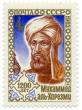 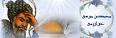 چند مسآله:
مسئله ی 1:
اگر عدد 10 را به 2 قسمت تقسیم کنی و یکی از قسمتها را در دیگری ضرب کنی وآنگاه یکی از آن 2را در خودش ضرب کنی حاصلضرب عددی که در خودش ضرب شده به اندازه یحاصلضرب یکی از آن 2 قسمت است که 4بار در قسمت دیگر ضرب شده باشد.آن2 قسمت کدامند؟
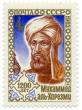 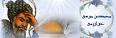 راه حل چنین است:
یکی از قسمتها را شئ  فرض می کنی و قسمت دیگر را 10 منهای شئ.آنگاه شئ را در 10 منهای شئ ضرب می کنی.حاصلضرب می شود:10 شئ منهای مال.سپس آن را در 4 ضرب می کنی- تا 4مرتبه ضربی که یادآور شدیم عملی شود- پس حاصلضرب آن برابر است با 4 برابر یک قسمت ضرب در دیگری و مقدارش می شود:40 شئ منهای 4مال. آنگاه شئ را در شئ- یعنی یکی از 2 قسمت را در خودش- ضرب می کنی.یک مال بدست می آید که مقدارش با 40 شئ منهای 4 مال برابر است.پس از آن 4 مال را با 4 مال جمع می کنی و یک مال رابر آن می افزایی نتیجه 40 شئ می شود که با 5 مال برابر است.
پس یک مال برابر خواهد بود با 8 جذر و مقدار این مال 64 است که 
جذر آن 8 می شود و یکی از 2 قسمت  10است که در خودش ضرب شده
 و قسمت دیگر می شود 2.
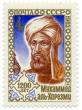 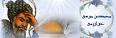 x^2=4x(10-x)=40x-4x^2 
=>
40x=5x^2 
 => 
x=8 , 10-x=2
این سوال نمونه ای از مسائلی بود که در آنها مالها با جذرها برابر می شوند.
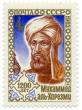 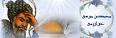 مسئله ی 2 : 
10 را به 2 قسمت تقسیم می کنی.هر قسمت را در خودش ضرب می کنیو آنگاه تمام 10 را در خودش ضرب می کنی.در نتیجه حاصلضرب "10 در 10" برابر خواهد بود با حاصلضرب یکی از 2 قسمت. با این شرت که "دو و هفت نهم" مرتبه در خودش ضرب شده باشد یا آنکه برابر می شود با حاصلضرب قسمت دیگرش با این شرط "شش و یک چهارم " مرتبه در خودش ضرب شده باشد. آن 2 قسمت کدامند؟
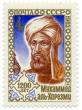 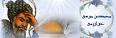 راه حل چنین است:
یکی از 2 قسمت را شئ فرض می کنی و قسمت دیگر را 10 منهای شئ.پس شئ را در خودش ضرب می کنی می شود مال. حاصل آن را در "دو و هفت نهم " ضرب می کنی میش ود : دو و هفت نهم مال.آنگاه 10 را در خودش ضرب می کنی می شود 100و این 100 با دو مال و هفت نهم مال برابر است.سپس این مقدار را به مال واحد تبدیل می کنی.مقدار مال واحد 9 جز از 25 جز است که عبارت خواهد بود از یک پنجم به اضافه ی چهار پنجم از یک پنجم. مقدار یک پنجم از عدد 100 و چهار پنجم از یک پنجم را بدست می آوری.مجموع آنها می شود:6.و این یکی از 2 قسمت 10 است بنابراین قسمت دیگرش 4 خواهد بود.
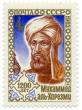 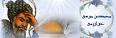 25/9x^2=100
=>
x=6 , 10-x=4

25/4(10x)^2=100 
=>
x=6 , 10=x-4
این سوال نمونه ای از مسائلی بود که در آنها مالها با عددی برابر
 می شوند.
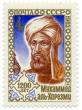 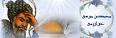 مسئله ی 3 :
10را به 2 قسمت تقسیم می کنی و سپس یکی از قسمتها را بر دیگری تقسیم می کنی خارج قسمت 4 خواهد بود.
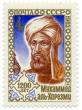 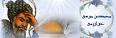 راه حل چنین است: 
یکی از 2 قسمت را شئ فرض می کنی و قسمت دیگر را 10 منهای شئ.آنگاه 10 منهای شئ را بر شئ تقسیم می کنی تا بشود 4.می دانی که هرگاه خارج قسمت را در مقسوم علیه ضرب کنی مقدار مقسوم بدست می آید.در این مسئله خارج قسمت 4 است و مقسوم علیه شئ است و پس اگر 4 را در شئ ضرب کنی می شود 4 شئ که مقدار آن برابر است با آن مال یا کمیتی که تقسیم کرده ای و آن 10 منهای شئ است. پس کسری 10 را با یک شئ مثبت جمع می کنی و آن را 4 شئ می افزایی در نتیجه مجموع آن 5 می شود که با عدد 10 برابر است .پس مقدار یک شئ 2 خواهد بود که این عدد یکی از 2 قسمت 10 است و قسمت دیگر 8 خواهد بود.
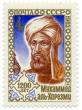 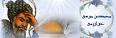 (10-x)/x=4 
=>
10-x=4x 
=>
x=2  , 10- x=8

این سوال نمونه ای از مسائلی بود که در آنها جذرها با عددی  برابر می شوند.
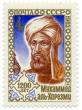 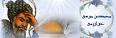 مسئله ی 5 :
10 را به 2 قسمت تقسیم می کنی. پس از آن هر 2 قسمت را در خودش ضرب  می کنی و سپس حاصلضرب هر 2را جمع می کنی می شود 58 درهم.آن 2 قسمت را بیا بید!
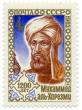 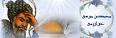 راه حل چنین است:
یکی از 2 قسمت را شئ فرض می کنی و قسمت دیگر را 10 منهای شئ.پس 10 منهای شئ را در خودش ضرب می کنی می شود: 100 به اضافه ی مال منهای 20 شئ. آنگاه شئ را در شئ ضرب می کنی می شود مال.سپس آن 2 را جمع می کنی می شود: 100 به اضافه ی 2 مال منهای 20 شئ که با 58 درهم برابر است.پس از آن 100 به اضافه ی  2 مال را با 20 شئ ناقص جمع می کنی.و آن را بر 58 می افزایی نتیجه چنین می شود: 100 به اضافه ی  2 مال که برابر است با 58 درهم به اضافه ی  20 شئ.پس این 2 مال را به کال واحد تبدیل می کنی –یعنی نصف آنچه را که در اختیار داری بر می داری – نتیجه چنین می شود: 50 درهم به اضافه ی  مال برابر 29 درهم به اضافه ی  10 شئ. پس آن را مقابله می کنی –یعنی 29 را از 50 کم می کنی- باقی مانده چنین می شود:21 به اضافه ی  مال که برابر است با 10 شئوپس از آن جذرها را نصف   می کنی می شود :5.این عدد را در خودش ضرب می کنی می شود 25.
از این عدد 21 را که همراه مال بود کم می کنی 4 باقی می ماند.جذر آن را می گیری
 2 می شود.این عدد را از نصف جذرها که مقدارش 5 است کم می کنی 3 باقی می 
ماند.عدد 3 یکی از 2 قسمت 10 است و دیگری 7 است.
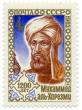 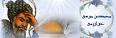 X^2+(10-x)^2=58 
 => 
2x^2-20x+100=58
=> 
x^2 +21=10x 
=> 
x=(                )
این سوال نمونه ای از مسائلی بود که در آنها مالها و جذرها برابر
 می شوند.
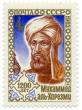 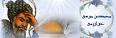 مسئله ی 6 :
کمیتی است که اگریک سوم آن در یک چهارمش ضرب شود برابر می شود با آن کمیت به  اضافه ی بیست و چهار درهم.آن کمیت چیست؟
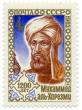 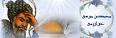 راه حل چنین است : 
کمیت را شئ فرض می کنی،آنگاه یک سوم شئ زا در یک چهارم آن ضرب می کنی،نتیجه چنین می شود : نصف یک ششم مال برابر است با شئ به اضافه ی  بیست و چهار درهم ، آنگاه نصف یک ششم مال را در دوازده ضرب می کنی تا این کمیت تکمیل شود،وشئ را در دوازده ضرب می کنی تا دوازده شئ بدست آید ، بعد بیست و چهار را در دوازده ضرب می کنی تا معادله چنین شود : دویست و هشتاد و هشت درهم به اضافه ی دوازده جذر که برابر است با یک مال.پس نصف جذرها شش می شود ، این عدد را در خودش ضرب می کنی و بر دویست و هشتاد و هشت می افزائی ، مجموع آن می شود سیصد و بیست و چهار.جذراین عدد را می گیری می شود هجده،این عدد را بر نصف  
جذرها  که شش باشد، می افزائی مجموع آن می شود بیست و چهار.
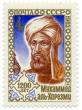 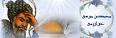 مسآله 7:
10 را به 2 قسمت تقسیم کرده و یکی از آن 2 قسمت را در دیگری ضرب کنید عدد 21 بدست می آید.آن 2 قسمت چقدر هستند؟
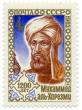 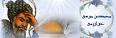 راه حل چنین است :
یکی از 2 قسمت را شئ فرض کن.قسمت دیگرش می شود 10 منهای شئ.پس شئ را در 10 منهای شئ ضرب می کنی حاصل آن می شود 10 شئ منهای مال که برابر است با 21.پس 10 شئ را با مال جمع می کنی و آن را بر 21 می افزایی نتیجه چنین می شود:10 شئ که برابر است با 21 درهم به اضافه ی مال.پس نصف جذرها را کم می کنی.5 جذر باقی می ماند.این نیمه را در خودش ضرب می کنی 25 می شود.عدد21 را که همراه مال بود از آن کم می کنی 4 باقی می ماند.جذر آن را می گیری 2 می شود.این عدد را که از نصف جذرها که 
5 است کم می کنی 3 باقی می ماند و این یکی از 2 قسمت است.
یا آنکه می توانی خذر 4 که 2 است زا بر نصف از جذرها بیفزایی تا
 مجموع آن 7 شود و این قسمت دیگر 10 است.
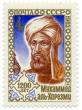 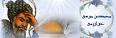 مسآله 8:
10 را به 2 قسمت تقسیم نموده و هر قسمت را در خودش ضرب کنید سپس مقدار کمتر را از مقدار بیشتر کسر کنید.40 باقی می ماند. .آن 2 قسمت را بیابید.
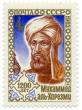 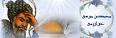 راه حل چنین است :
10 منهای شئ را در خودش ضرب می کنی می شود 100 به اضافه ی  مال.این مال را از 100 به اضافه ی  مال منهای 20 شئ کم می کنی.باقی می ماند 100 منهای 20 شئ که برابر است با 40 درهم.پس 100 را با 20 شئ جمع می کنی و آن را بر 40 می افزایی نتیجه چنین می شود:100 که برابر است با 20 شئ به اضافه ی  40 درهم.40 را از 100 کم می کنی.باقی  مانده چنین می شود:60 درهم که برابر است با 20 شئ.پس یک شئ برابر خواهد بود با 3 و این یکی از 2 قسمت 10 است.
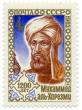 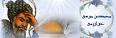 مسآله 9:
10 را 2 قسمت نموده هر قسمت را در خودش ضرب کنید.و بر مجموع حاصلضربها به اندازه ی تفاضل این 2 قسمت پیش از عمل ضرب افزوده. مجموع آنها 54 درهم می شود. آن 2 قسمت را بیابید
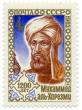 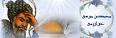 راه حل چنین است:
10-x, x
10-x>x→|10-x-x|=10-2x
(10-x)(10-x)+(x)(x)+10-2x=100-20x+2x²+10-2x=110-22x+2x²=54→ 2x²-22x+56=0→x²-11x+28=0→x=7
Or
10-x<x→|10-x-x|=2x-10
100-22x+2x²-10=54  
2x²-22x+36=0→x²-11x+18=0→x=9
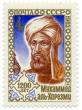 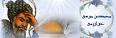 ﺑﺎب ﺠﻣﻊ و ﻧﻗﺼﺎن :
صد درهم  به اضافه مال منهای بيست جذر،را با پنجاه  درهم به اضافه ده جذر منهای دو مال جمع می کنيم : حاصل آن می شود  : صدو پنجاه درهم منهای مال و منهای ده جذر
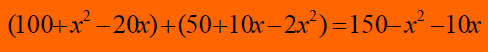 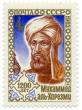 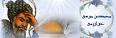 قسم و تقسیم:
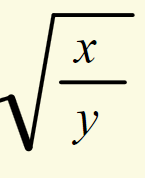 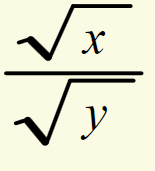 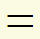 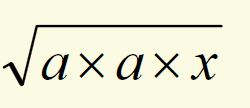 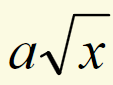 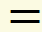 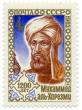 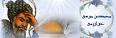 ﺑﺎب ﺿﺮب :
عمل ضرب در چهار مرحله انجام می  شود : 
ﻋﻗﻮد در ﻋﻗﻮد
  ﻋﻗﻮد در آﺣﺎد  
  آﺣﺎد در ﻋﻗﻮد 
 آﺣﺎد در آﺣﺎد
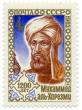 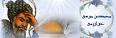 اگر تمام آحادی که با عقود هستند زا ید باشند حاصل ضرب مرحله چهارم زا ید اﺴﺖ . 
اگر تمام آحاد ناقص باشند حاصل ضرب مرحله چهارم زا ید است . 
 اگر اگر یکی از دو آحاد زا ید و دیگری ناقص باشدحاصل ضرب مرحله چهارم ﻧﺎﻘﺺ اﺴﺖ .
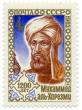 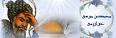 ﺑﺎب ﻤﻌﺎﻤﻼت:

ﺗﻣﺎم  ﻤﻌﺎﻤﻼت  ﻤﺮدم  ﺑﺮ  دو  وﺠﻪ  اﺴﺖ،  و  ﺑﺎ  ﭼﻬﺎر  ﮐﻟﻣﻪ  ای  ﮐﻪ  ﮐﻣﻴﺖ  را  می  رﺴﺎﻧﺪ  ﻤﻮرد  ﮔـﻔﺘﮕﻮ  ﻘﺮار  می  ﮔﻴﺮد .  ﺑﺪﻳﻦ  ﺗﺮﺗﻴﺐ :  


ﺑﻨﺎﺑﺮاﻳﻦ ﻋﺪد ﻤﺳﻌﺮ   ﺑﺎ ﻋﺪد ﺛﻣﻦ ﻤﺘﺒﺎﻳﻦاﺴﺖ، وﻋﺪد   ﺴﻌﺮﻧﻴﺰبا ﻋﺪد   ﻤﺜﻣﻦ ﻤﺘﺒﺎﻳﻦ ﻤﺘﺒﺎﻳﻦاﺴﺖ . از اﻳﻦاﻋﺪادﻫﻣﻴﺷﻪ  ﺴﻪ  ﻋﺪد  آﺸﮑﺎر  و  ﻤﻌﻟﻮم  اﺴﺖ  و  يک  ﻤﺟﻬﻮل .  ﻋﺪد  ﻤﺟﻬﻮل  آن  ﻋﺪدی  اﺴﺖ  ﮐﻪ  ﺑﺎ  ﮐﻟﻣﻪ« ﮐَﻢ » = ﭼﻨﺪ 
از  آن  ﺴﺆال  می  ﺸﻮد .  ﺸﻴﻮﻩ  ﺣﻞ  اﻳﻦ  ﻤﻌﺎدﻠﻪ  ﭼﻨﻴﻦ  اﺴﺖ :
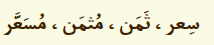 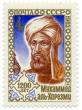 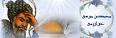 اول سه عدد معلوم را در نظر می  گيـری کـه بـدون ترديـد دو عـدد از ايـن اعـداد متبـاين هسـتند، پـس ايـن دو عدد معلوم و متباين را يکديگر ضرب می  کن ، حاصـل ضـرب را بـر عـدد معلـوم ديگـر -  ﮐـﻪ ﺑـﺎ ﻤﻗـﺪار ﻤﺟﻬـﻮل ﻤﺘﺒﺎﻳﻦ اﺴﺖ -  تقسيم می  کن ، خارج قسمت عبارت است از عدد مجهول
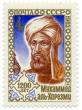 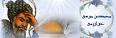 ﺑﺎب ﻤﺳﺎﺣﺖ:
معنی «  ﻳﮏ  ﺿﺮب  در  ﻳﮏ » ﻤﺳﺎﺣﺖ  اﺴﺖ،  و  ﻤﻔﻬﻮم  آن  ﻳﮏ  ذراع  ﺿﺮب  در  ﻳﮏ  ذراع  اﺴﺖ،  ﭘﺲ  ﻫﺮ  ﺴﻄﺢ  ﻤﺘﺳﺎوی  اﻻﺿﻼع  و  اﻠﺰواﻳﺎ  را،  ﮐﻪ  ﺿﻟﻊ  آن  از  ﻫﺮ  ﻃﺮف واﺣﺪ ﺑﺎﺸﺪ،  واﺣﺪ   می ﮔﻮﻳﻨﺪ .
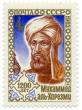 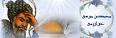 ﺑﺎب  ﻤﺳﺎﺣﺖ :
اﮔﺮ  ﻫﺮ  ﺿﻟﻊ  در  سطحی  دو  ذراع،  و  آن  ﺴﻄﺢ  ﻤﺘﺳﺎوی  اﻻﺿﻼع  و  اﻠﺰواﻳﺎ  ﺑﺎﺸﺪ،  ﺗﻣﺎم  ﺴﻄﺢ  آن  ﭼﻬﺎر  ﺑﺮاﺑﺮ  سطحی  اﺴﺖ  ﮐﻪ  ﻫﺮ  ﺿﻟﻌﺶ  ﻳﮏ  ذراع  ﺑﺎﺸﺪ .  
ﻤﻗﺪار  ﻫﺮ  ﺴﻄﺢ  مربعی  ﮐﻪ  ﻫﺮ  ﺿﻟﻊ  آن  ﻧﺼﻒ  ذراع  ﺑﺎﺸﺪ  ﺑﺮاﺑﺮ  ﺑﺎ  ﻳﮏ  ﭼﻬﺎرم  ﺴﻄﺢ  مربعی  اﺴﺖ  ﮐﻪ  ﻫﺮ  ﺿﻟﻊ  آن  ﻳﮏ  ذراع  ﺑﺎﺸﺪ .
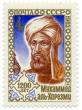 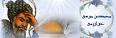 ﺗﮑﺳﻴﺮ ( ﻤﺳﺎﺣﺖ ) 
ﻤﺜﻟﺚ  ﻤﺘﺳﺎوی  اﻻﺿﻼع :  ﻧﺼﻒ  ﻋﻣﻮد (= ارﺗﻔﺎع)×   ﻘﺎﻋﺪﻩ  ای  ﮐﻪ  ﻋﻣﻮد  ﺑﺮ  آن  وارد  می  ﺸﻮد
معینه( = ﻠﻮزی) ﻤﺘﺳﺎوی اﻻﺿﻼع  : ﻘﻄﺮ   × ﻧﺼﻒ ﻘﻄﺮ دﻳﮕﺮ
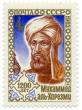 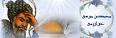 مدوره:
دور  = ﻘﻄﺮ  × 22/7
ﺗﮑﺳﻴﺮ  = ﻧﺼﻒ ﻘﻄﺮ  × ﻧﺼﻒ دوَر
قطر × قطر(3/14)-قطر × قطر
پیرامون :  22  ذراع
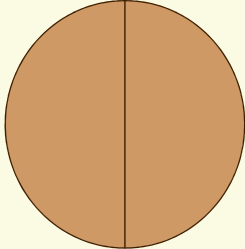 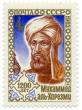 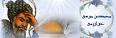 ﻘﻮس  =  ﻃﻮل  ﻋﻣﻮدی  ﮐﻪ  از  ﻧﻗﻄﻪ  ﻤﻨﺘﺼﻒ  ﻘﻮس  ﺑﺮ  وﺗﺮ  وارد  می  ﺸﻮد
اﮔﺮ  بخواهی  بدانی  ﮐﻪ  قوس  از  ﮐﺪام  داﻳﺮﻩ  اﺴﺖ،  ﻧﺼﻒ  وﺗﺮ  را  در  ﻤﺎﻧﻨﺪ  ﺧﻮدش  ﺿﺮب  و  ﺣﺎﺻﻞ  ﺿﺮب،  را  ﺑﺮ  ﺴﻬﻢ  ﻘﻮس  ﺗﻗﺳﻴﻢ  می کنی ،  و  ﺴﭙﺲ  ﺧﺎرج  ﻘﺳﻣﺖ  را  ﺑﺮ  ﺴﻬﻢ  می  افزايــی  ﮐﻪ  ﺣﺎﺻﻞ  ﺠﻣﻊ  ﻋﺒﺎرت  اﺴﺖ  از  ﻘﻄﺮ  داﻳﺮﻩ  ای  ﮐﻪ  اﻳﻦ  ﻘﻮس  جزيــی  از  آن اﺴﺖ
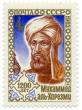 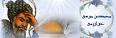 ﺗﮑﺳﻴﺮ  ﻘﻮس :
اﮔﺮ ﻘﻮس از ﻧﺼﻒ داﻳﺮﻩ ﮐﻣﺘﺮ ﺑﺎﺸﺪ :

ﻧﺼﻒ وﺗﺮ ﻘﻮس  × ( ﺴﻬﻢ ﻘﻮس  -  ﻧﺼﻒ ﻘﻄﺮ ) -ﻧﺼﻒ ﻘﻄﺮ داﻳﺮﻩ  × ﻧﺼﻒ ﻘﻮس
اﮔﺮ  ﻘﻮس  از  ﻧﺼﻒ  داﻳﺮﻩ  ﺑﻴﺷﺘﺮ  ﺑﺎﺸﺪ :

ﻧﺼﻒ  ﻘﻄﺮ  داﻳﺮﻩ  ×  ﻧﺼﻒ  ﻘﻮس +  ﻧﺼﻒ  وﺗﺮ  ﻘﻮس  × ( ﻧﺼﻒ  ﻘﻄﺮ -  ﺴﻬﻢ  ﻘﻮس )
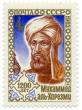 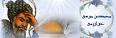 حجم مکعب:
ﻃﻮل  × ﻋﺮض  × ﻋﻣﻖ

ﺣﺟﻢ  ﻤﺨﺮوط  از  ﻤﺜﻟﺚ  و  ﻤﺮﺑﻊ  ﻤﺪور :

ارﺗﻔﺎع  × ﻤﺳﺎﺣﺖ ﻘﺎﻋﺪﻩ زﻳﺮﻳﻦ  × 3/1
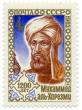 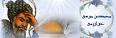 ﻘﻀﻴﻪ ﻓﻴﺜﺎﻏﻮرث:
در  ﻫﺮ  ﻤﺜﻟﺚ  ﻘﺎﺋﻢ  اﻠﺰاوﻳﻪ،  اﮔﺮ  ﻫﺮ  ﻳﮏ  از  دو  ﺿﻟﻊ  ﮐﻮﺗﺎﻫﺘﺮ  را  در  ﺧﻮدش  ﺿﺮب  کنی  و  ﺑﺎ  ﻳﮑﺪﻳﮕﺮ  ﺠﻣﻊ  کنی ،  اﻳﻦ  ﻤﺟﻣﻮع  ﺑﺮاﺑﺮ  اﺴﺖ  ﺑﺎ  ﺣﺎﺻﻞ  ﺿﺮب  ﺿﻟﻊ  ﺑﺰرﮔـﺘﺮ  ﮐﻪ  در  ﺧﻮدش  ﺿﺮب  ﺸﺪﻩ  ﺑﺎﺸﺪ .
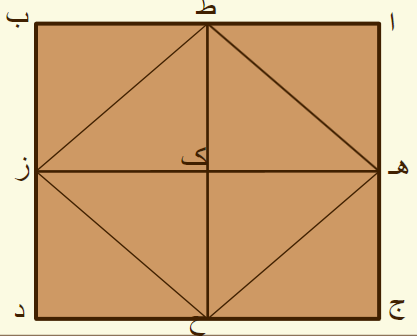 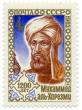 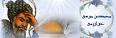 چهارضلعی 5 گونه است:
ﻤﺮﺑﻊ،  ﻤﺮﺑﻊ  ﻤﺳﺘﻄﻴﻞ،  معينه،  ﺸﺒﻪ  ﻤﻌﻴّﻦ،  ﻤﺨﺘﻟﻒ  اﻻﺿﻼع  و  اﻠﺰواﻳﺎ
ﻫﺮﮔﺎﻩ  ﺑﺨﻮاﻫﻴﻢ  ﻤﺳﺎﺣﺖ  چهارضلعيهايــی  را  ﮐﻪ  دارای  اﺿﻼع  ﻤﺳﺎوی  و  زواﻳﺎی  ﻘﺎﺋﻣﻪ  ﻳﺎ  آن  ﮐﻪ  دارای  اﺿﻼع  ﻤﺨﺘﻟﻒ  و  زواﻳﺎی  ﻘﺎﺋﻣﻪ  ﻫﺳﺘﻨﺪ،  ﺑﻪ  دﺴﺖ  آورﻳﻢ،  ﺑﺎﻳﺪ  ﻃﻮل  را  در  ﻋﺮض  ﺿﺮب  ﮐﻨﻴﻢ،  ﮐﻪ  ﺣﺎﺻﻞ  ﺿﺮب  ﻤﺳﺎﺣﺖ  آن  ﺧﻮاﻫﺪ  ﺑﻮد .
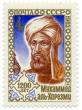 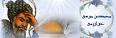 ﻤﺳﺎﺣﺖ  معینه(لوزی) : 
اﮔﺮ  ﻫﺮ  دو  ﻘﻄﺮ  ﻤﻌﻟﻮم  ﺑﺎﺸﺪ :  
ﻘﻄﺮ ×   ﻘﻄﺮ  ×  (2/1 )   
 اﮔﺮ  ﺗﻨﻬﺎ  ﻳﮏ  ﻘﻄﺮ  ﻤﻌﻟﻮم  ﺑﺎﺸﺪ :    
  می  دانی  ﮐﻪ اﻳﻦ ﺸﮑﻞ از دوﻤﺜﻟﺚ ﺗﺷﮑﻴﻞ ﺸﺪﻩ و 
ﻫﺮ  ﻤﺜﻟﺚ  دو  ﺿﻟﻊ  ﭘﻨﺞ  ذراعی  از  اﻳﻦ  ﻠﻮزی  را
 در  ﺑﺮﮔﺮﻓﺘﻪ  و  ﺿﻟﻊ  ﺴﻮﻤﺶ  ﻘﻄﺮ  اﻳﻦ  دو  ﻤﺜﻟﺚ
 ﻤﺤﺳﻮب  می  ﺸﻮد .
 ﭘﺲ  ﻤﺳﺎﺣﺖ  آن  را  ﺑﻪ  ﺸﻴﻮۀ  ﺣﺳﺎب  ﻤﺜﻟﺚ  ﻫﺎ 
 ﻤﺤﺎﺴﺒﻪ  ﮐﻦ .
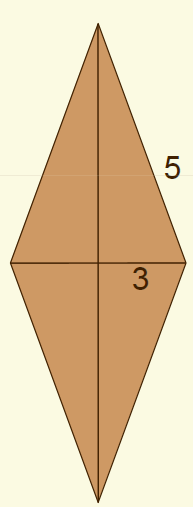 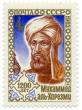 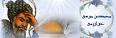 مساحت هر نوع چهارضلع  را به مدد قطر آن به دست می آورﻧﺪ و از 
   راﻩ ﻤﺜﻟﺚ ﻫﺎ محاسبه می ﮐﻨﻨﺪ .
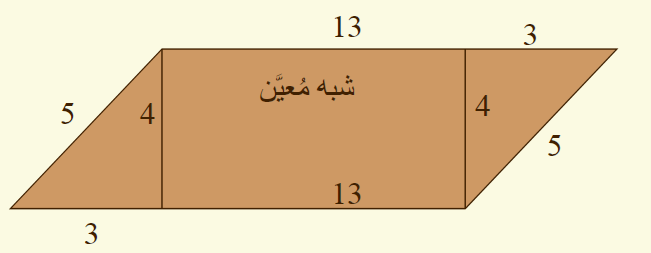 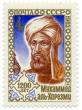 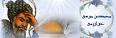 ﻤﺜﻟﺚ ﺴﻪ ﻧﻮع اﺴﺖ : ﻘﺎﺋﻣﻪ، ﺣﺎدﻩ، ﻤﻨﻔﺮﺠﻪ

 ﻤﺳﺎﺣﺖ ﻤﺜﻟﺚ ﻘﺎﺋﻢ اﻠﺰاوﻳﻪ :

ﺣﺎﺻﻞ ﺿﺮب دو ﺿﻟﻊ ﻤﺤﻴﻂ ﺑﺮ زاوﻳﻪ ﻘﺎﺋﻣﻪ  ×( 2/1 )
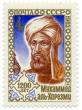 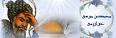 ﻤﺜﻟﺚ ﺣﺎدةاﻠﺰاوﻳﻪ ﻤﺨﺘﻟﻒ اﻻﺿﻼع :
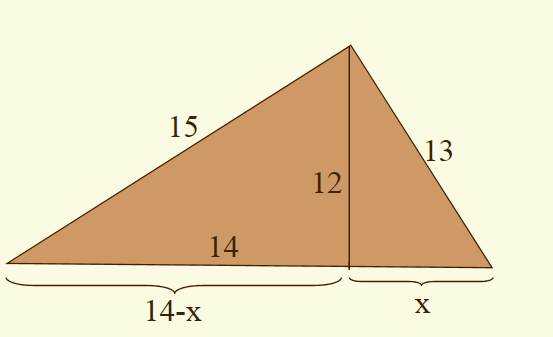 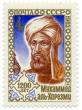 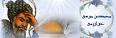 ﻤﺜﻟﺚ ﻤﻨﻔﺮﺠﺔاﻠﺰاوﻳﻪ :
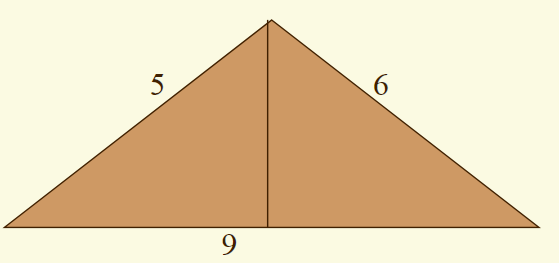 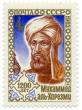 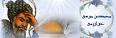 چند مسآله:
ستونی  مخروطی  شکل داريم که قاعده آن چهار ذراع در چهار ذراع و ارتفاعش ده ذراع، و ﻤﺳﺎﺣﺖ رأس آن دو ذراع در دو ذراع اﺴﺖ  . راه حل آن چنین است:
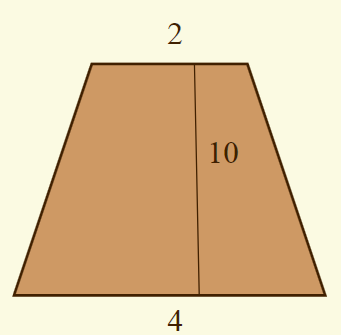 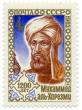 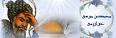 زمينی  ﻤﺜﻟﺚ  ﺸﮑﻞ  دارﻳﻢ  ﮐﻪ  ﻫﺮ  ﻳﮏ  از  دو  ﺿﻟﻊ  جانب  آن  دﻩ  ذراع  و  ﻘﺎﻋﺪﻩ  آن  دوازدﻩ  ذراع  اﺴﺖ،  در  ﻤﻴﺎن  اﻳﻦ  ﻤﺜﻟﺚ  زمينی  اﺴﺖ  ﭼﻬﺎرﮔﻮﺸﻪ،  ﻃﻮل  ﻫﺮ  ﺿﻟﻊ  اﻳﻦ  ﭼﻬﺎرﮔﻮﺸﻪ  ﭼﻗﺪر  اﺴﺖ؟
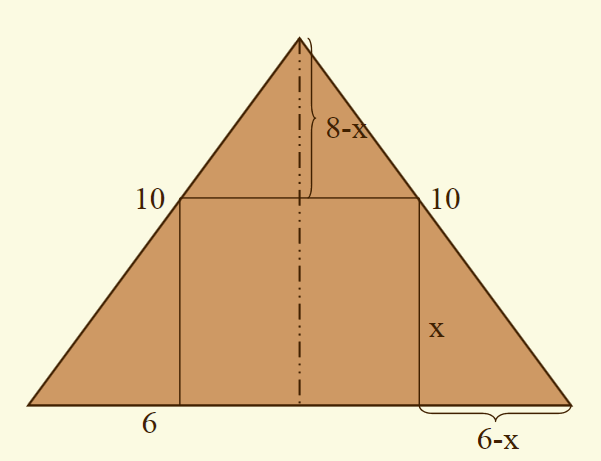 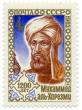 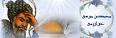 ﻤﻨﻔﺮﺠﻪ ﻤﺳﺎﺣﺖ  ﻤﺜﻟﺚ  ﺣﺎدةاﻠﺰاوﻳﻪ  و  ﻤﻨﻔﺮﺠﺔاﻠﺰاوﻳﻪ  ﺑﻪ  وﺴﻴﻟﻪ  ﻤﺤﻞ  ﭘﺎی  ﻋﻣﻮد  و  ﻃﻮل  ﻋﻣﻮد  ﺸﻨﺎﺧﺘﻪ  می ﺸﻮد .

ﻤﺜﻟﺚ ﺣﺎدةاﻠﺰاوﻳﻪ ﻤﺘﺳﺎوی اﻻﺿﻼع :
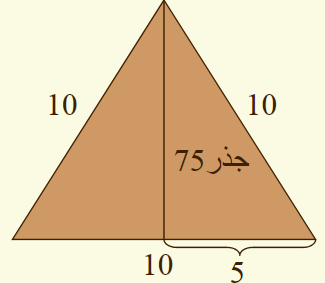 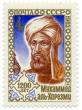 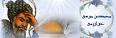 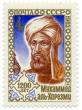